Ⅱプラン　株式会社〇〇　社内研修資料（例）
この社内研修資料（例）はあくまでも参考例です。
必ず「申請の手引き」「よくある質問」で詳細を確認して、
各申請企業ごとの社内研修資料を作成してください。
ライフイベントと仕事の両立に向けた
スキルアップ支援制度について
年　月　日　　時　～　　時
【ポイント】
　　　　　　　　　　　　①整備した制度等の内容説明は
　　　　　　　　　　　　　人事労務担当者等

　　　　　　　　　　　　②研修会で収集した情報提供の説明は
　　　　　　　　　　　　　研修会の参加者
本日の研修内容
【必須】プロジェクトチームにおける検討内容、
　　　　　　整備した社内制度の内容説明
2.  【必須】都の研修会で収集した知識の情報提供
3.　質疑応答
（※　奨励金の取組順とは異なります）
1．PTにおける検討内容、　　整備した社内制度の内容説明
・プロジェクトチームの検討内容
【ポイント】
作成にあたっての注意点

「(様式)社内周知用」
を用いて説明すること
1．PTにおける検討内容、　　整備した社内制度の内容説明
・整備した社内制度内容
（例示）このたび、我が社では
　　　　ライフイベントと仕事の両立に向けた
　　　　スキルアップ支援制度を整備しました
整備した制度の概要
２．都の研修会で収集した知識の情報提供
育児や介護中におけるスキルアップの必要性（例示）
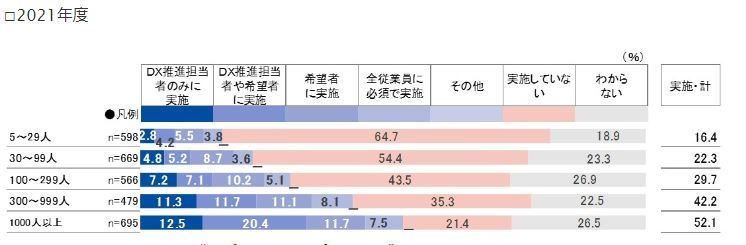 2021年度
中小企業におけるスキルアップの取組は大企業と比べて依然として遅れ、
　いまだ不十分な状況。
未実施　平均54.2%
25.9%差
未実施　平均28.3%
人的資本経営と人材マネジメントに関する人事担当者調査（2021）
少子高齢化の進行で労働力人口は減少し、
中小企業において新たに人材を確保することは厳しい状況。

企業戦略として従業員への人材育成や結婚や出産・育児や介護
ライフステージの変化による人材の離職を防ぐことが重要。
２．都の研修会で収集した知識の情報提供
育児や介護中におけるスキルアップの必要性（例示）
企業が、育児や介護等を行う従業員も利用しやすい
スキルアップ制度を整備することで、
育児や介護等と両立しながらスキルアップ、更にはキャリア形成を支援。

従業員のライフプランニング設計を支援することで、
妊娠や出産、育児・介護等の不安を払拭。

従業員がライフステージに左右されず、
安心して働き続けることを、企業自ら後押しすることが重要。
３．質疑応答